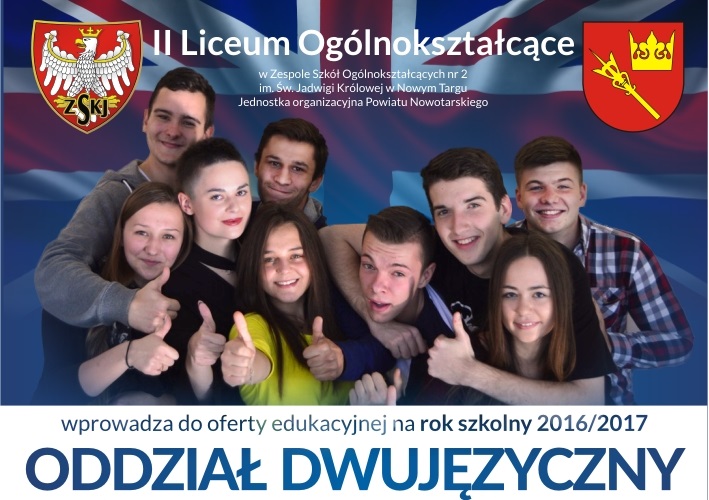 DEFINICJA   ODDZIAŁU  DWUJĘZYCZNEGO Oddział   szkolny, w   którym   nauczanie   jest prowadzone   w dwóch   językach polskim  oraz  obcym   nowożytnym,   będącym    drugim    językiem   nauczania. W   dwóch    językach   prowadzone   są  co   najmniej   dwa  zajęcia  edukacyjne,  z wyjątkiem języka polskiego,  historii Polski i  geografii Polski. W oddziale  tym można nauczać dwujęzycznie biologii, chemii, fizyki, części geografii odnoszącej się  do  geografii  ogólnej,  części  historii  odnoszącej się do historii powszechnej, matematyki i przedmiotów uzupełniających.Art. 3, ust. 2b ustawy z dnia 7 września 1991r. o systemie oświaty  (Dz. U. z 2004 r. Nr 256, poz. 2572, z późn. zm.)
PRZEDMIOTY NAUCZANE:
  
W JĘZYKU POLSKIM I W JĘZYKU ANGIELSKIM
 GEOGRAFIA, BIOLOGIA

W ZAKRESIE ROZSZERZONYM

GEOGRAFIA, BIOLOGIA
TREŚCI PROGRAMOWE
W oddziale dwujęzycznym realizowana będzie podstawa programowa kształcenia ogólnego

 
Rozporządzenie Ministra Edukacji Narodowej z dnia 27 sierpnia 2012r. w sprawie podstawy programowej wychowania przedszkolnego oraz kształcenia ogólnego w poszczególnych typach szkół (Dz. U. z 2012 r. poz. 977 z póź.zm.)
 
 
Język angielski realizowany będzie na poziomie IV. 2
 
 
Przedmioty  nauczane dwujęzycznie geografia i biologia realizowane będą na poziomie:
podstawowym (klasa pierwsza) 
rozszerzonym (klasa druga i trzecia) w oparciu o autorskie programy nauczania
ORGANIZACJA NAUCZANIA
W oddziale dwujęzycznym zwiększony będzie tygodniowy wymiar godzin obowiązkowych zajęć edukacyjnych





Załącznik 7 do rozporządzenia Ministra Edukacji Narodowej  z dnia 7 lutego 2012 r. w sprawie ramowych planów nauczania w szkołach publicznych  (Dz.U.  z 2012 r. poz. 204 z poźn.zm.) 
Dodatkowe godziny zajęć dydaktycznych przeznaczone zostaną  na nauczanie języka angielskiego
KWALIFIKACJE NAUCZYCIELI
Kwalifikacje  do  nauczania  w  oddziałach  dwujęzycznych  przedmiotów  innych  niż języki obce oraz do prowadzenia zajęć 
w języku obcym posiada  osoba, która ma kwalifikacje wymagane do zajmowania stanowiska nauczyciela w danym typie szkoły, a w zakresie znajomości języka, w którym naucza lub prowadzi zajęcia ukończyła jedną z wymienionych poniżej form:

studia magisterskie na kierunku filologia w specjalności danego języka obcego lub lingwistyki stosowanej w zakresie danego języka obcego, 
studia pierwszego stopnia na kierunku filologia w zakresie danego języka obcego lub w specjalności danego języka obcego lub lingwistyki stosowanej, 
studia wyższe w kraju, w którym językiem urzędowym jest dany język obcy, 
nauczycielskie kolegium języków obcych w specjalności odpowiadającej danemu językowi obcemu,
lub legitymuje  się  świadectwem  znajomości danego języka obcego w stopniu co  najmniej podstawowym, o  którym  mowa w załączniku  do  rozporządzenia  (np. First  Certificate  in  English  (FCE) − ocena A  lub B, University  of  Cambridge  ESOL Examinations (dawniej  University of Cambridge Local Examinations Syndicate).

§ 12  rozporządzenia Ministra Edukacji Narodowej z dnia 12 marca 2009r. w sprawie szczegółowych kwalifikacji wymaganych od nauczycieli  oraz określenia szkół i wypadków, w  których  można zatrudniać nauczycieli  niemających  wyższego  wykształcenia  lub  ukończonego  zakładu  kształcenia nauczycieli (Dz.U. z 2009 r. nr 50 poz. 400)
EGZAMIN  MATURALNY  Z   JĘZYKA   ANGIELSKIEGO

Absolwent  oddziału dwujęzycznego  dokonuje wyboru,  na jakim poziomie zamierza zdawać egzamin maturalny z języka angielskiego w części pisemnej:
na poziomie rozszerzonym - wymagania określone są w podstawie programowej kształcenia ogólnego dla zakresu podstawowego i rozszerzonego, 
na poziomie dwujęzycznym - wymagania określone są w podstawie programowej kształcenia ogólnego dla oddziałów dwujęzycznych.

Art. 44zze, ust. 3 ustawy z dnia 7 września 1991r. o systemie oświaty  (Dz. U. z 2004 r. Nr 256, poz. 2572, z późn. zm.)
EGZAMIN  MATURALNY  Z BIOLOGII  I  GEOGRAFII

Absolwent  oddziału dwujęzycznego  dokonuje wyboru,  na jakim poziomie zamierza zdawać egzamin maturalny z przedmiotów nauczanych w dwóch językach. Przedmioty te są zdawane jako przedmioty dodatkowe.

Absolwent rozwiązuje w języku polskim zadania egzaminacyjne przygotowane dla osób zdających egzamin maturalny w języku polskim oraz może rozwiązać w języku angielskim dodatkowe zadania egzaminacyjne. Dodatkowe zadania egzaminacyjne obejmują wymagania określone w podstawie programowej kształcenia ogólnego dla zakresu podstawowego i rozszerzonego.
 

Art. 44zzf, ust. 3-4 ustawy z dnia 7 września 1991r. o systemie oświaty  (Dz. U. z 2004 r. Nr 256, poz. 2572, z późn. zm.)
DLACZEGO WARTO WYBRAĆ TEN ODDZIAŁ?

Stwarza szansę na biegłe opanowanie języka angielskiego w połączeniu z podstawową terminologią z zakresu  geografii i biologii

Umożliwia przygotowanie się do zdobycia jednego z  popularnych  angielskich certyfikatów językowych – FCE/CAE

Daje  preferencyjne  punkty  rekrutacji  na  wiele  polskich  uczelni  (np.  Akademia Górniczo – Hutnicza w Krakowie, Politechnika Krakowska, Uniwersytet Jagielloński, Uniwersytet Pedagogiczny w Krakowie)

Ułatwia studiowanie na uczelniach zagranicznych.
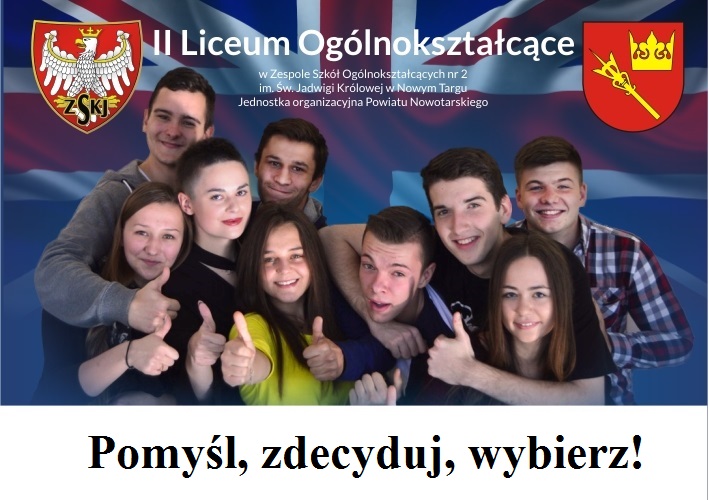